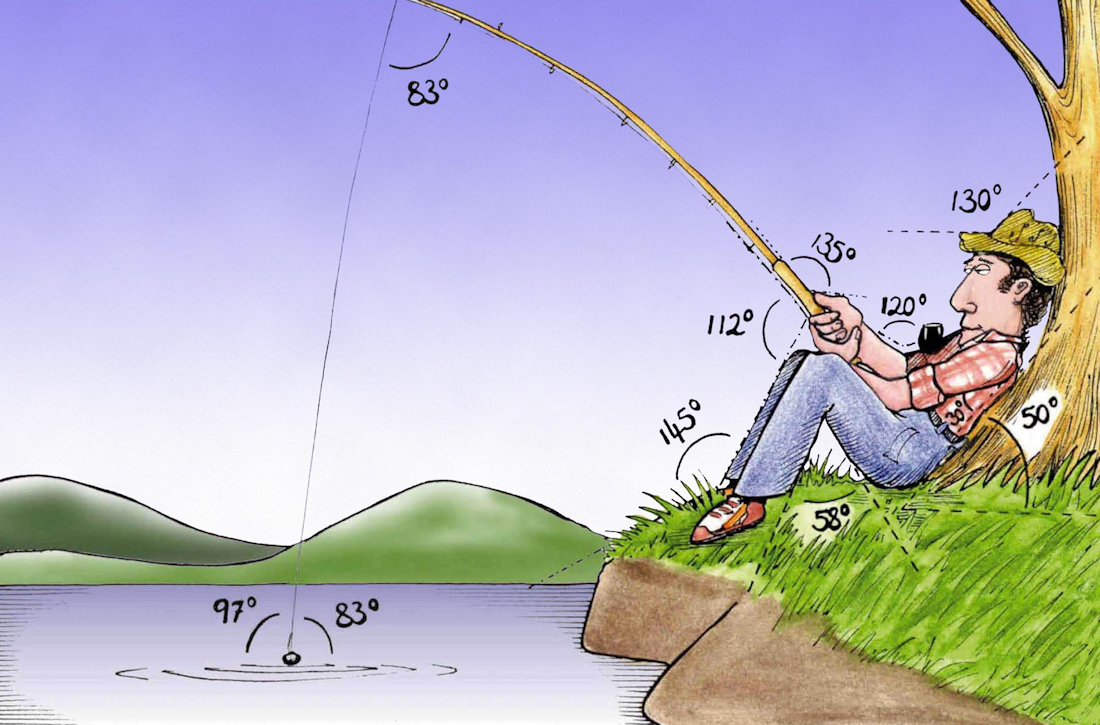 Welcome to 
      Week 1!

Analytic Trigonometry
http://www.lab-initio.com/images/fullsize/nz211.jpg
What’s Up?
Today we will be going over:

	Info for the class
	Angles
	Triangles
Trigonometry?
What is trigonometry?
Trigonometry?
Tri means three
Gon means sides
Ometry means measurement
Trigonometry?
Originated with the Egyptians
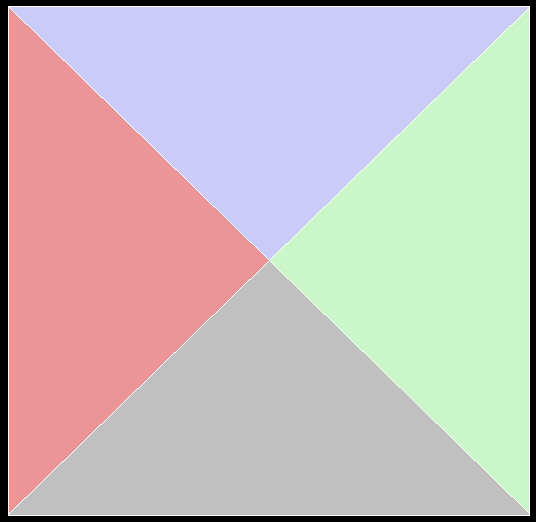 VFrench, 2015
Trigonometry?
Arabic Trigonometry was developed in order to 
observe holy days on 
the correct days in 
all parts of the 
Islamic world
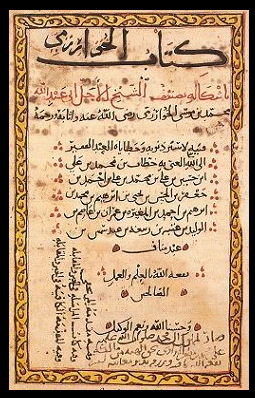 https://upload.wikimedia.org/wikipedia/commons/thumb/2/23/Image-Al-Kit%C4%81b_al-mu%E1%B8%ABta%E1%B9%A3ar_f%C4%AB_%E1%B8%A5is%C4%81b_al-%C4%9Fabr_wa-l-muq%C4%81bala.jpg/220px-Image-Al-Kit%C4%81b_al-mu%E1%B8%ABta%E1%B9%A3ar_f%C4%AB_%E1%B8%A5is%C4%81b_al-%C4%9Fabr_wa-l-muq%C4%81bala.jpg
Trigonometry?
There was also a need for non-navigators to be able 
to travel to Mecca 
each year and return successfully
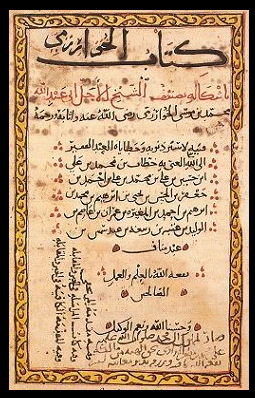 https://upload.wikimedia.org/wikipedia/commons/thumb/2/23/Image-Al-Kit%C4%81b_al-mu%E1%B8%ABta%E1%B9%A3ar_f%C4%AB_%E1%B8%A5is%C4%81b_al-%C4%9Fabr_wa-l-muq%C4%81bala.jpg/220px-Image-Al-Kit%C4%81b_al-mu%E1%B8%ABta%E1%B9%A3ar_f%C4%AB_%E1%B8%A5is%C4%81b_al-%C4%9Fabr_wa-l-muq%C4%81bala.jpg
Trigonometry?
In the early 9th century AD, Muhammad ibn Mūsā 
al-Khwārizmī wrote 
the first modern 
trig book

(blame him…)
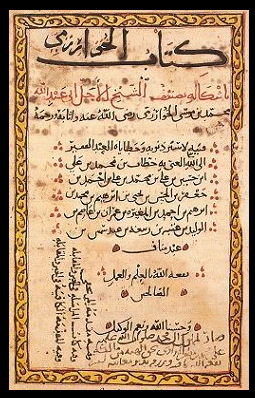 https://upload.wikimedia.org/wikipedia/commons/thumb/2/23/Image-Al-Kit%C4%81b_al-mu%E1%B8%ABta%E1%B9%A3ar_f%C4%AB_%E1%B8%A5is%C4%81b_al-%C4%9Fabr_wa-l-muq%C4%81bala.jpg/220px-Image-Al-Kit%C4%81b_al-mu%E1%B8%ABta%E1%B9%A3ar_f%C4%AB_%E1%B8%A5is%C4%81b_al-%C4%9Fabr_wa-l-muq%C4%81bala.jpg
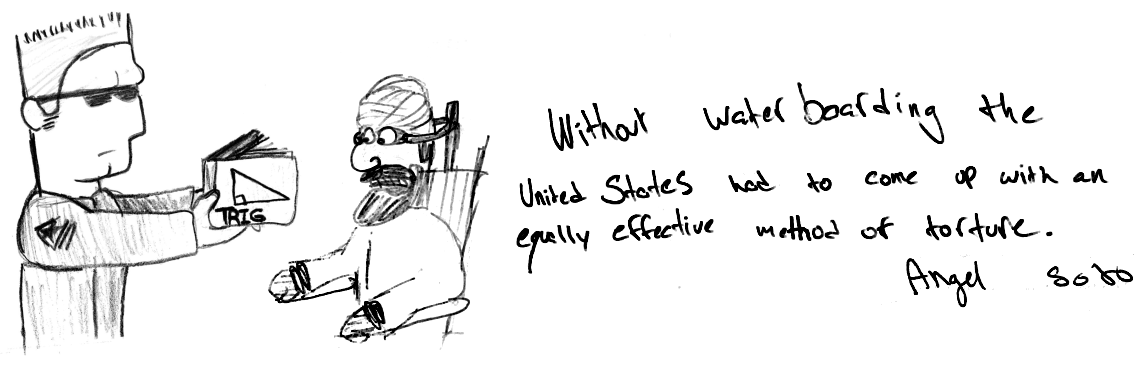 Trigonometry?
The trig functions we study in this class are needed in most formulas used to describe how our complicated universe works
Trigonometry?
astronomy 
	banking
		electronics
			biology
				atoms
					forensics
						construction
							...
Trigonometry!
At last!

Something USEFUL!!!
Trigonometry
The most useful things about trigonometry is its use in predicting cyclical events
Trigonometry
The most useful things about trigonometry is its use in predicting cyclical events…
More about that later!
Questions?
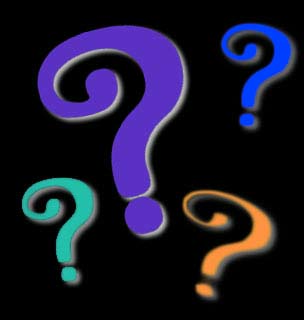 www.career.gatech.edu
Angles
To study triangles, let’s start with one corner:
an angle
Angles
A ray is half of a line
       it has an origin
       the other end stretches  
               on forever
origin
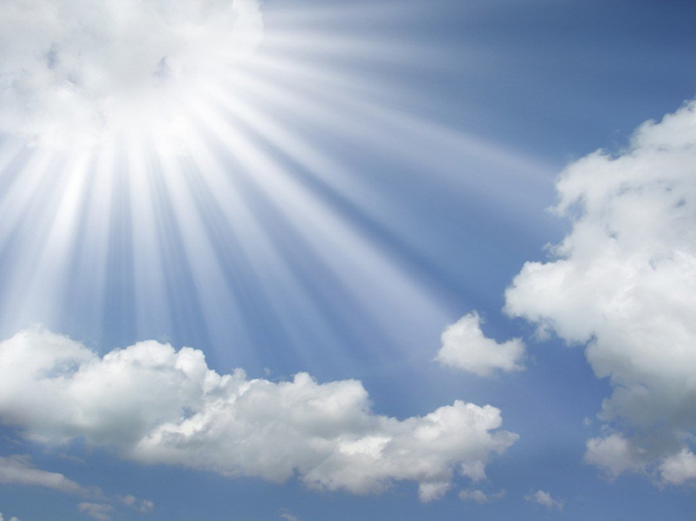 Sun rays
http://wolftoothpromotion.yolasite.com/resources/sun-rays-coming-out-of-the-clouds-in-a-blue-sky.jpg
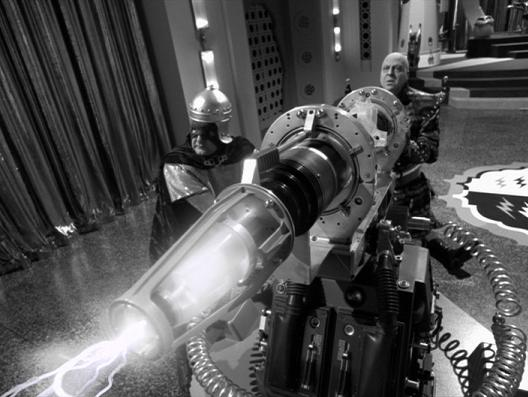 Death rays
https://www.dkn.tv/wp-content/uploads/2018/05/sung-hien-dai.jpg
Angles
Real-life death rays:
	UVC rays (254 nm)
	x-rays (1 pm)
	gamma (“y”) rays (100 pm)
	cosmic rays (particles)
Angles
If two rays start at the same
origin, they form an “angle”
Angles
Their point of common origin is called the “vertex”
vertex
Angles
Angles are usually represented by lowercase Greek letters: 
	α, β, θ
θ
Angles
Angles have an 
initial (beginning) side and a 
terminal (ending) side
terminal
θ
initial
Angles
The “standard position” for an angle: vertex at origin and initial side along x-axis
θ
x
(0,0)
Angles
Positive angles - counterclockwise rotation from initial side
θ
Angles
Negative angles - clockwise rotation from initial side
θ
ANGLES
IN-CLASS PROBLEM 1
Which of the following graphs represent negative angles?
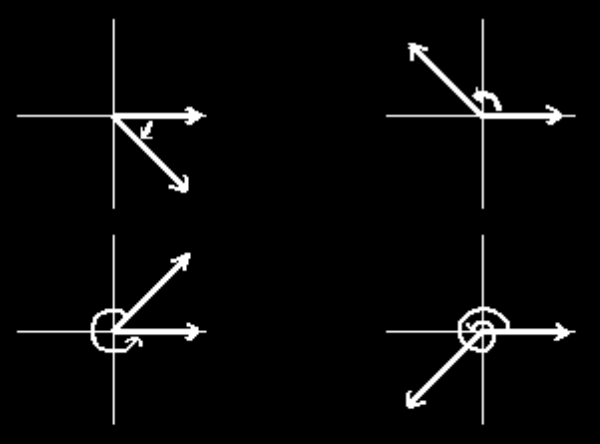 a
b
c
d
VFrench, 2015
Questions?
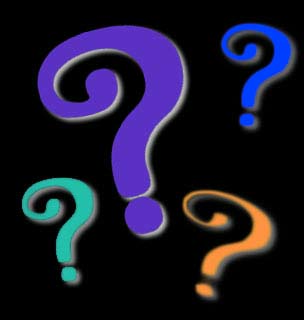 www.career.gatech.edu
Angles
Remember graph paper?
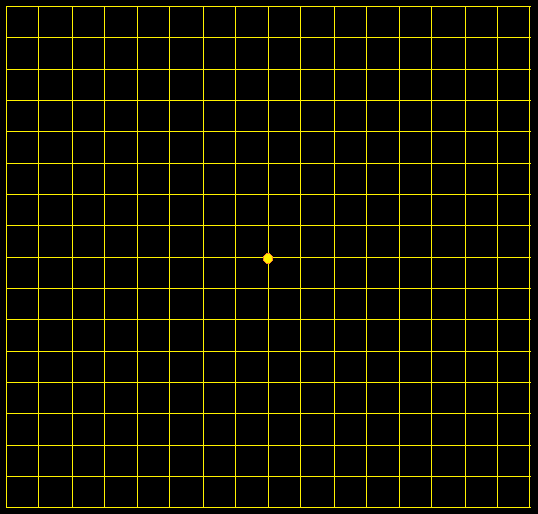 VFrench, 2015
Angles
Graph paper is made of angles:
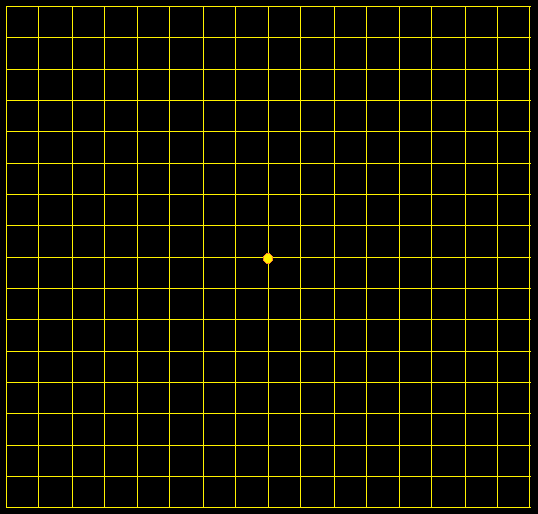 VFrench, 2015
Angles
Graph paper is 
split into 4 
quadrants:
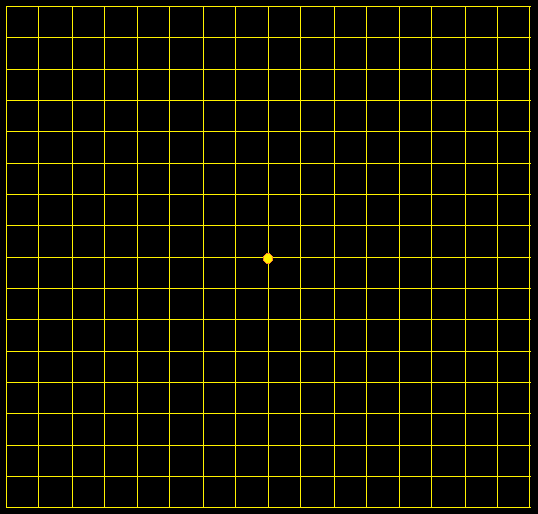 VFrench, 2015
Angles
The quadrants move counterclockwise 
around the grid  
just like positive 
angles
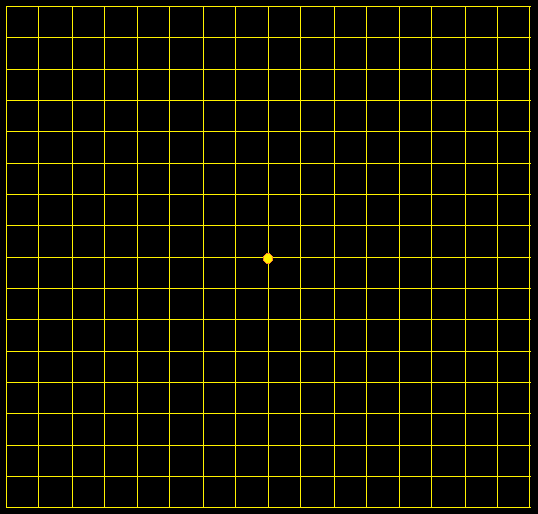 I
II
III
IV
VFrench, 2015
Angles
An angle with a terminal side in a quadrant 
"lies" in that 
quadrant
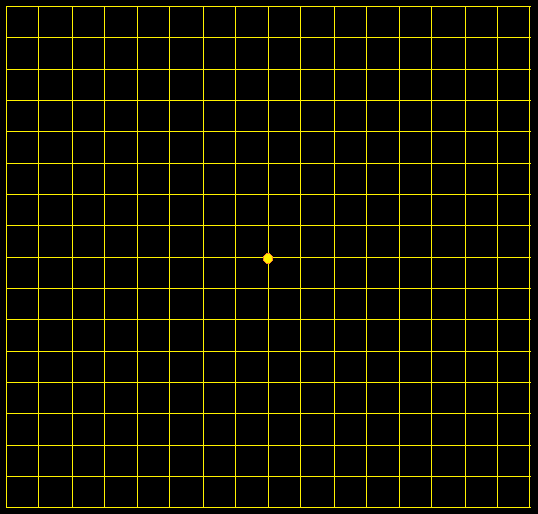 I
II
III
IV
VFrench, 2015
ANGLES
IN-CLASS PROBLEMS 2,3
Which quadrant does each angle lie?
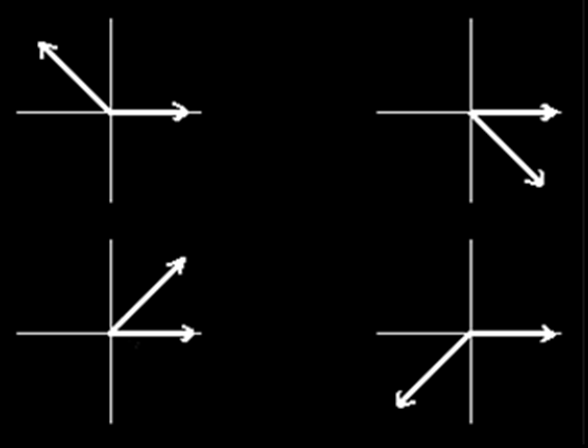 a
b
c
d
VFrench, 2015
Angles
An angle with a terminal side along any axis is called “quadrantal”
Questions?
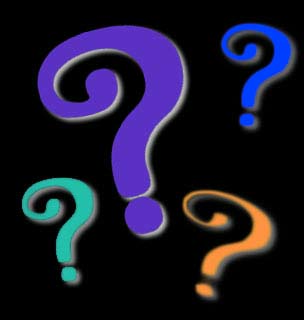 www.career.gatech.edu
Angles
Angles are measure by determining the amount of rotation from the initial side to the terminal side
θ
Angles
A degree, symbolized by ° measures angles
23°
θ
ANGLES
IN-CLASS PROBLEM 4
Which of the graphs represents the angle θ = –45º in standard position?
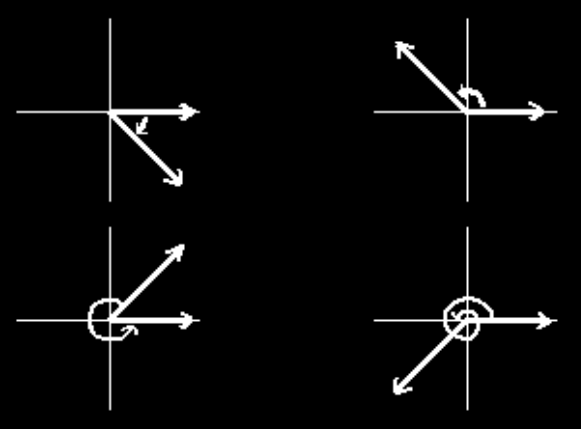 a
b
c
d
VFrench, 2015
Angles
Types of angles:
Acute angles 0º< θ < 90º
θ
VFrench, 2015
Angles
Types of angles:
Obtuse angles 90º< θ < 180º
θ
VFrench, 2015
Angles
Types of angles:
Right angles θ = 90º
Notice: it has its own symbol!
VFrench, 2015
Angles
Types of angles:
Straight angles θ = 180º
θ
VFrench, 2015
ANGLES
IN-CLASS PROBLEMS 5,6,7
Classify the angle:
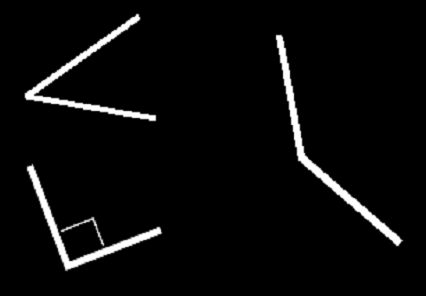 5
6
7
VFrench, 2015
ANGLES
IN-CLASS PROBLEM 8
Classify the angle:

168º
42º
90º
180º
1º
263º
Angles
A “reference angle” is a positive acute angle θ° formed by the terminal side of a nonacute angle θ and the x-axis
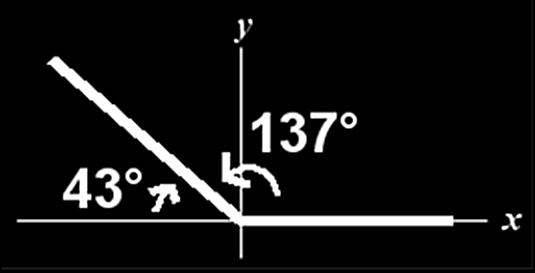 VFrench, 2015
ANGLES
IN-CLASS PROBLEM 9
Which is the reference angle?
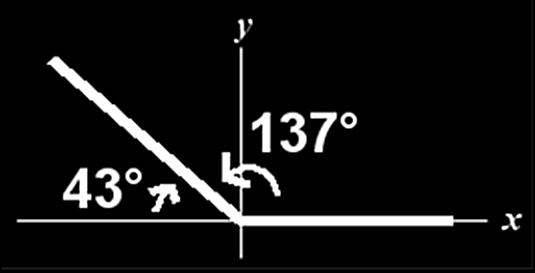 VFrench, 2015
ANGLES
IN-CLASS PROBLEM 10
Co-terminal angle θ ± k•360° 

Which angle is co-terminal to 275º?

a) 85º				b) –85º
c) –55º				d) 55º
ANGLES
IN-CLASS PROBLEM 12
Complementary - two positive angles whose sum = 90°

Find the complementary angle to 32º

a) 148º			b) –32º
c) 328º			d) 58º
ANGLES
IN-CLASS PROBLEM 13
Supplementary - two positive angles whose sum = 180°

Find the supplementary angle to 32º:

a) 148º			b) –32º
c) 328º			d) 58º
ANGLES
IN-CLASS PROBLEM 14
Explementary - two positive angles whose sum = 360°

Find the explementary angle to 32º:

a) 148º			b) –32º
c) 328º			d) 58º
Questions?
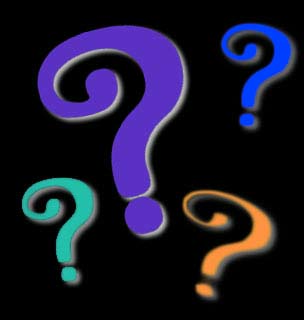 www.career.gatech.edu
N-gons
What is a five-sided closed figure called?
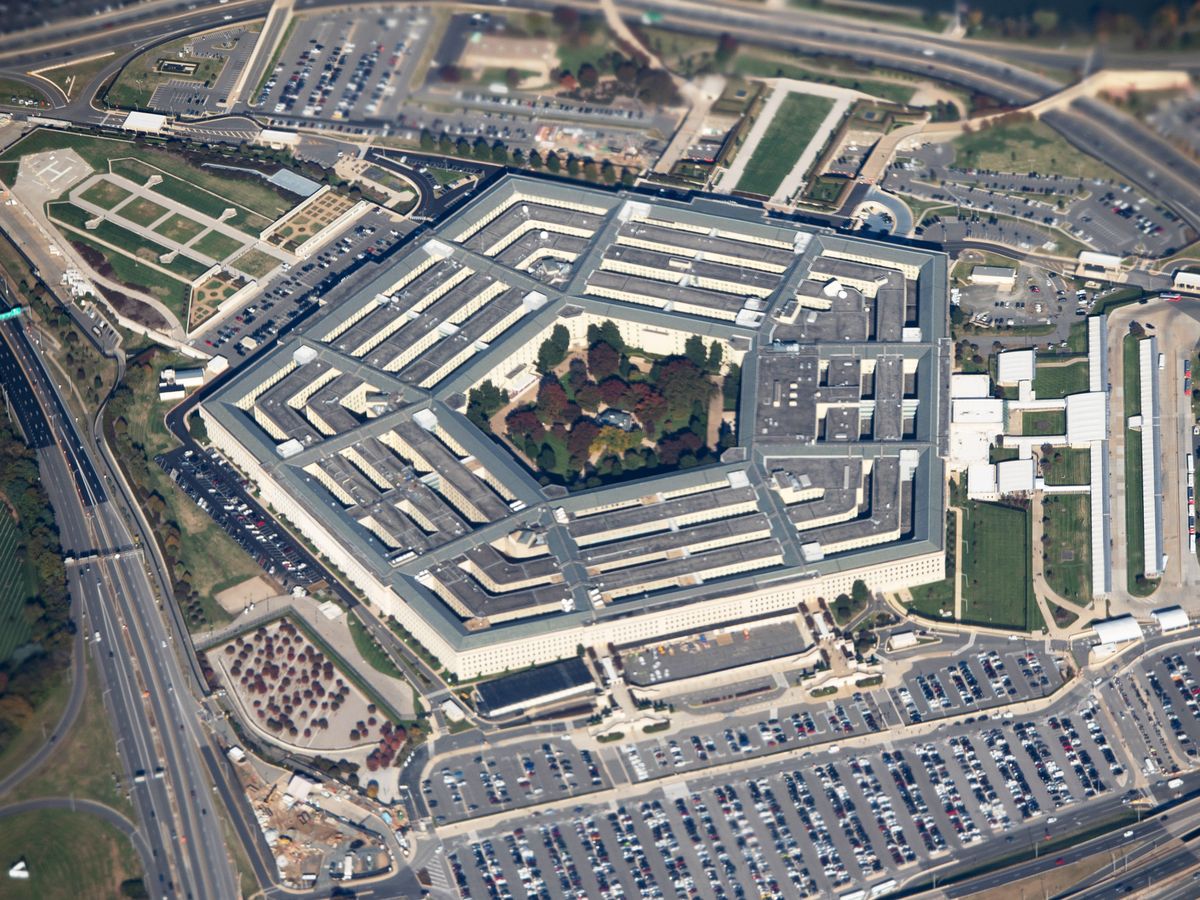 https://www.bloomberg.com/news/articles/2020-01-22/pentagon-racks-up-35-trillion-in-accounting-changes-in-one-year
N-gons
What is an eight-sided closed figure called?
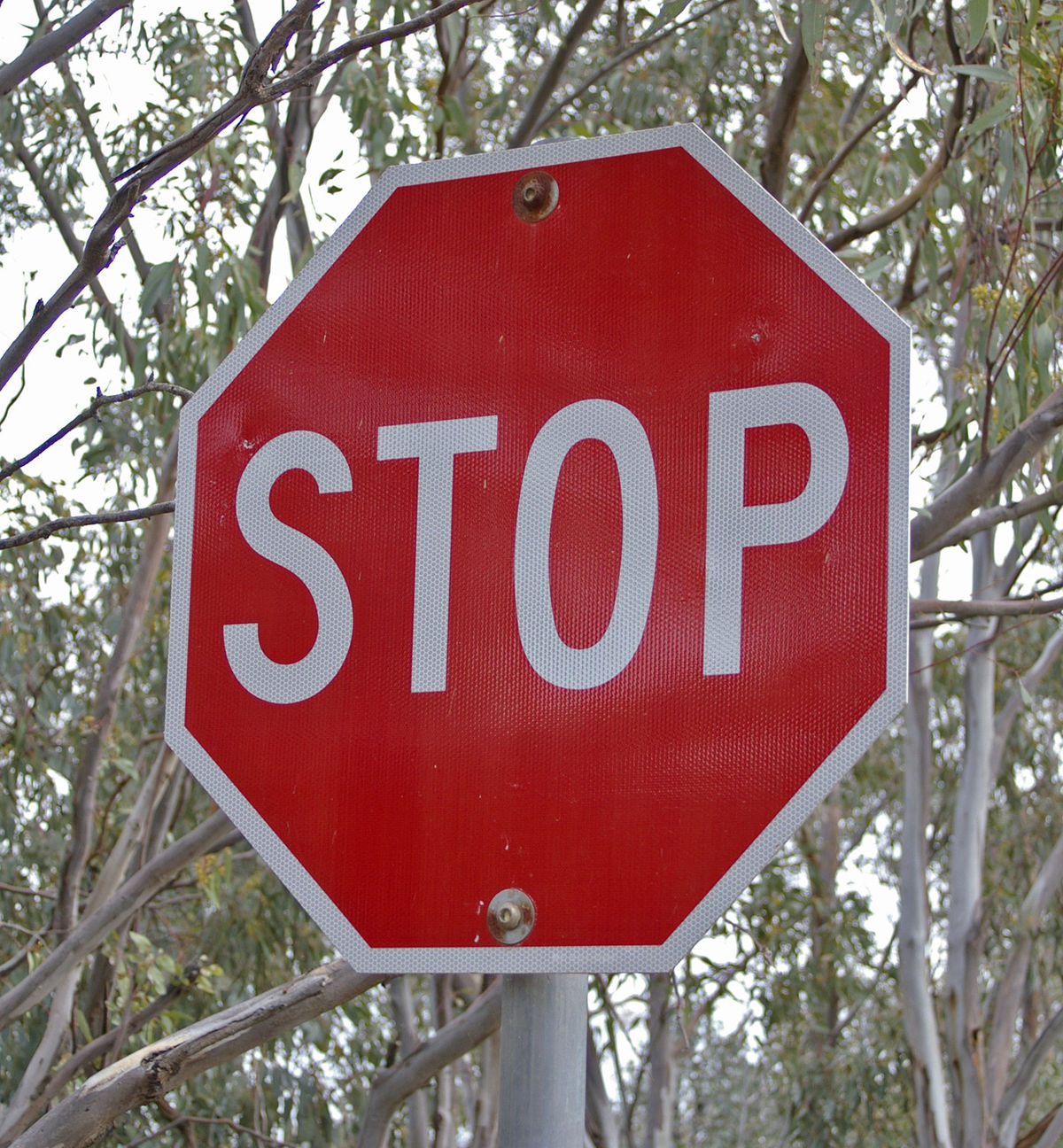 https://en.wikipedia.org/wiki/Stop_sign
N-gons
What is a six-sided closed figure called?
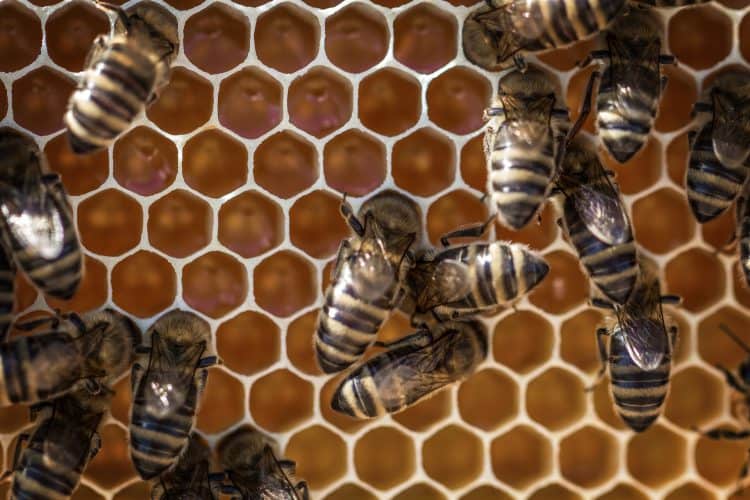 https://schoolofbees.com/how-do-bees-make-hexagons/
N-gons
In general, closed many-sided figures are called…
N-gons
In general, closed many-sided figures are called…
polygons
N-gons
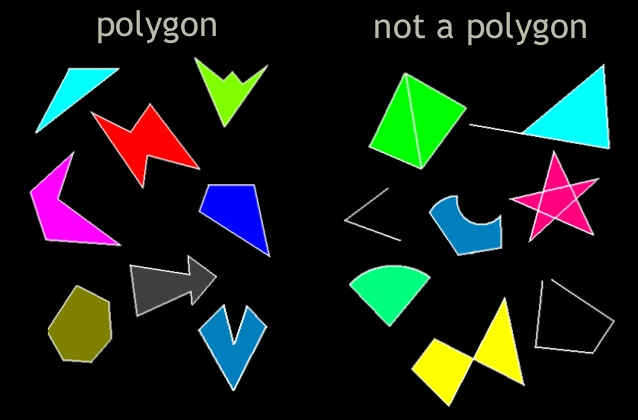 https://www.tes.com/lessons/VS9sZArC4JlDnQ/3-g-1-polygons-play
N-GONS
IN-CLASS PROBLEM 15
A closed polygon with three sides is called _______
N-Gons
A triangle!
VFrench, 2015
N-Gons
It should be called a “tri-gon”!
VFrench, 2015
N-Gons
The ancient Greeks were interested in triangles because they are the polygons with the least number of sides
N-Gons
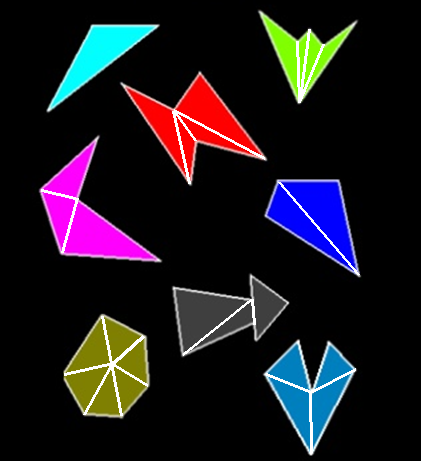 They can be 
used to build 
any other 
polygon
N-Gons
So they can be used to build generalizations about larger figures
Questions?
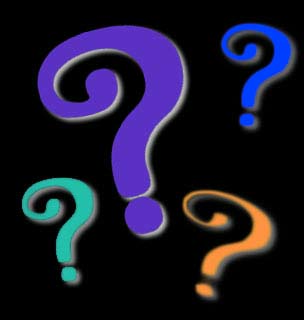 www.career.gatech.edu
Triangles
The angles of a triangle must add up to 180º
TRIANGLES
IN-CLASS PROBLEM 16
Find θ
25º
18º
θ
15º
θ
50º
VFrench, 2015
Questions?
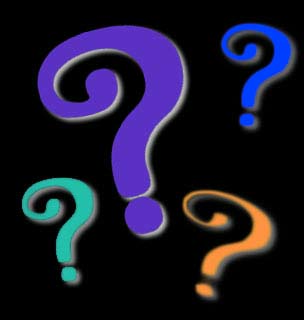 www.career.gatech.edu
Triangles
Types of triangles:
If all the sides are equal in length, what is 
it called?
VFrench, 2015
Triangles
Types of triangles:
If all the sides are equal in length, what is 
it called? 
An equilateral 
triangle
VFrench, 2015
Triangles
Types of triangles:
If two sides are equal in length, what is it called?
VFrench, 2015
Triangles
Types of triangles:
If two sides are equal in length, what is it called? 
an isosceles 
triangle
VFrench, 2015
Triangles
Types of triangles:
If no sides are equal in length, what is it called?
VFrench, 2015
Triangles
Types of triangles:
If two sides are equal in length, what is it called? 
a scalene 
triangle
VFrench, 2015
Triangles
Types of triangles:
If all the angles in the triangle are acute, what is it called?
VFrench, 2015
Triangles
Types of triangles:
If all the angles in the triangle are acute, what is it called? 
an acute
triangle
VFrench, 2015
Triangles
Types of triangles:
If one of the angles in the triangle is obtuse, what is it called?
VFrench, 2015
Triangles
Types of triangles:
If one of the angles in the triangle is obtuse, what is it called? 
an obtuse 
triangle
VFrench, 2015
TRIANGLES
IN-CLASS PROBLEM 17
If it contains a right angle, what is it called?
VFrench, 2015
TRIANGLES
IN-CLASS PROBLEM 17
A “right triangle”
VFrench, 2015
TRIANGLES
IN-CLASS PROBLEM 18
What is the side opposite the right angle called in this polygon?

                   _________
VFrench, 2015
TRIANGLES
IN-CLASS PROBLEM 18
What is the side opposite the right angle called in this polygon?

                   hypotenuse
_________
VFrench, 2015
TRIANGLES
IN-CLASS PROBLEM 19
Given the lengths of two sides of a right triangle, you can calculate the third using ____

   a2 + b2 = c2
B
Hypotenuse
c
a
Side opposite θ
θ
A
C
b
Side adjacent to θ
VFrench, 2015
Right Angle Triangles
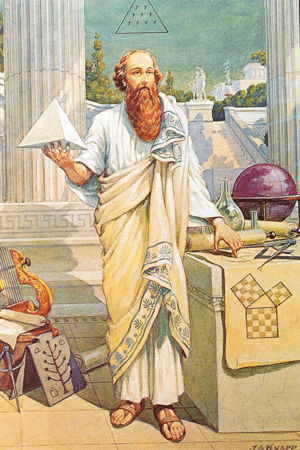 the Pythagorean 				Theorem
https://classicalwisdom.com/wp-content/uploads/2014/07/pythagoras-painting.jpg
RIGHT ANGLE TRIANGLES
IN-CLASS PROBLEM 20
Using: a2 + b2 = c2, 
find the missing side:

a = 4     	b = 3     	c = _____

a = _____    b = 3     	c = 5

a = 4     	b = _____    c = 5	

a = 6     	b = 2     	 c = _____

a = 1     	b = 2     	 c = _____ 

a = 2     	b = 1     	 c = _____
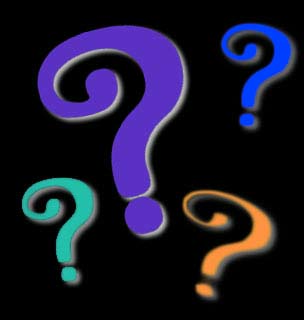 Questions?
www.career.gatech.edu
You Survived!
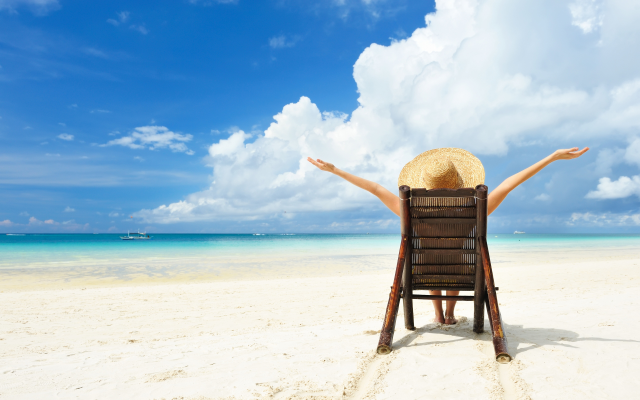 Don’t forget 
your Homework
due next week!





Have a great rest 
of the week!
www.playbuzz.com